History  of  Social Anthropology    (Course Code: SANb 2032)
FSS, Masaryk Univ. Brno

When: Winter/Spring 2022, Thurs from 16:00 to 17:40 (CET). Where: U43 

Course convenor:  Dr Patirck LAVIOLETTE 
246133@mail.muni.cz / patrick.laviolette@fss.muni.cz
 
Office Hours: Tuesdays 14:00 16:00  (or Zoom appointment)
                          Office: Room 3.48, Joštova 218/10. 602 00 Brno
Phone: +420 549 49 49 04 
 
Or by Zoom appointment:
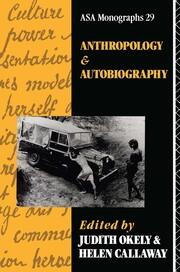 AJEC 2022, 31 (1): i-117

30 year retrospective of 
the relationship between 
(auto) biography and anthro.







https://www.berghahnjournals.com/view/journals/ajec/31/1/ajec.31.issue-1.xml
Autobiog associated with Western individualism.

Connected to study of the familiar 
i.e.
Jackson, A. (ed). Anthropology at Home (ASA series)
	London: Tavistock

The personal is political (influence of feminism 
in the 60s 70s).

The personal is theoretical.

Texts as products of Multiple voice; bodies as memory.
French speaking genealogy   ‘anthropologie et sociologie’ 



Émile Durkheim [1858-1917]  
                            (Sorbonne)                              



	Marcel Mauss   [1872-1950]                  Lucien Lévi-Bruhl   [1857-1939] 	
(Collège de France)	       	 	        (Sorbonne, misc)
				 		



         Lévi-Strauss [1908-2009]         Marcel Griaule  [1898-1956]    Germaine Dieterlen [1903-99]       Luis Dumont [1911-98]                
          (Sorb. São Paulo,                            (Sorbonne )                    (Sorb, CRNS, Musée de l'Homme)         (Paris EHESS)
          Collège de France)



                     Pierre Bourdieu [1930-2002]               Jean Rouch   [1917-2004]           Luc de Heusch [1927-2012]    
                 (Lille, EHESS,                                          (misc.,  film-maker )                   (Free Univ Brussels / film-maker) 	
                  Collège de France)
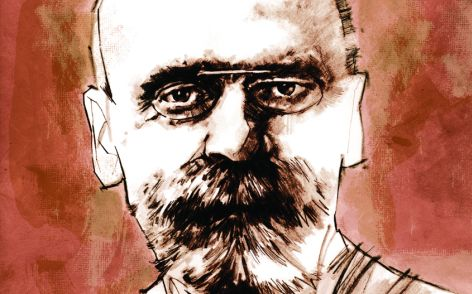 D. Emile Durkheim
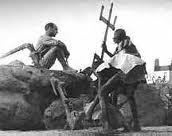 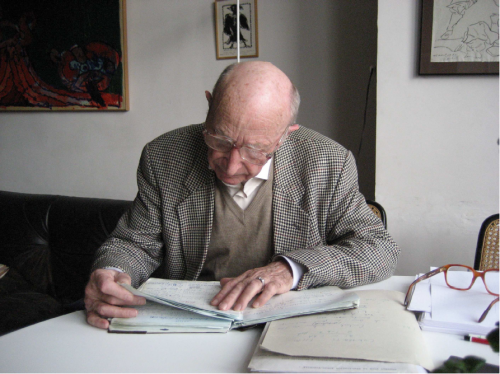 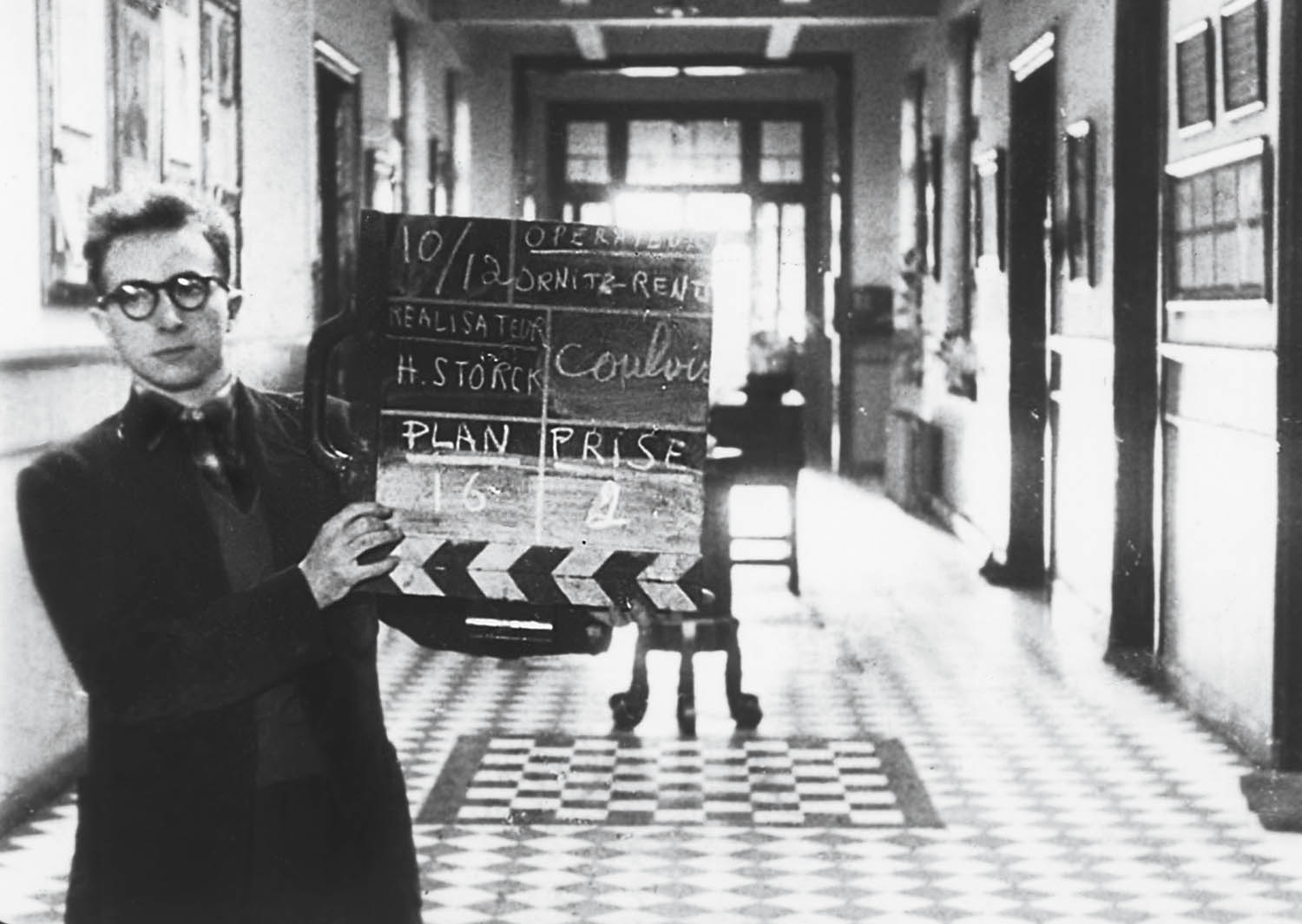 Germaine Dieterlen, 
Edgar Morin, Jean Rouch
Marcel Griaule amongst the Dogon of West Africa
	Screening of Luc de Heusch (1983) Tracing the Pale Fox
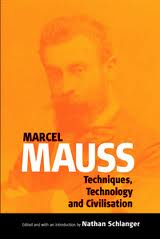 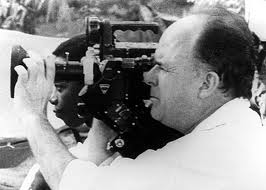 Jean Rouch
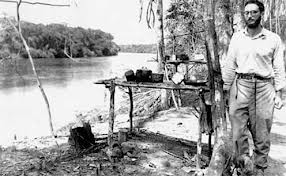 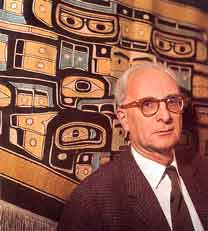 Claude Levi-Strauss
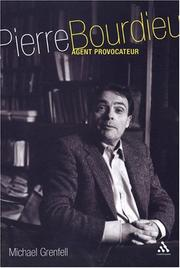 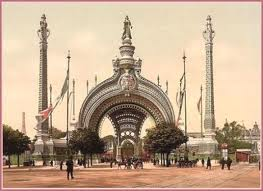 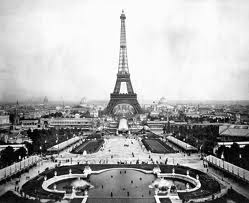 exposition 1889
Entrance to 1900, exposition, Paris
Les expositions nationales et universelles; 1844, 1855, 1867, 1889, 1900
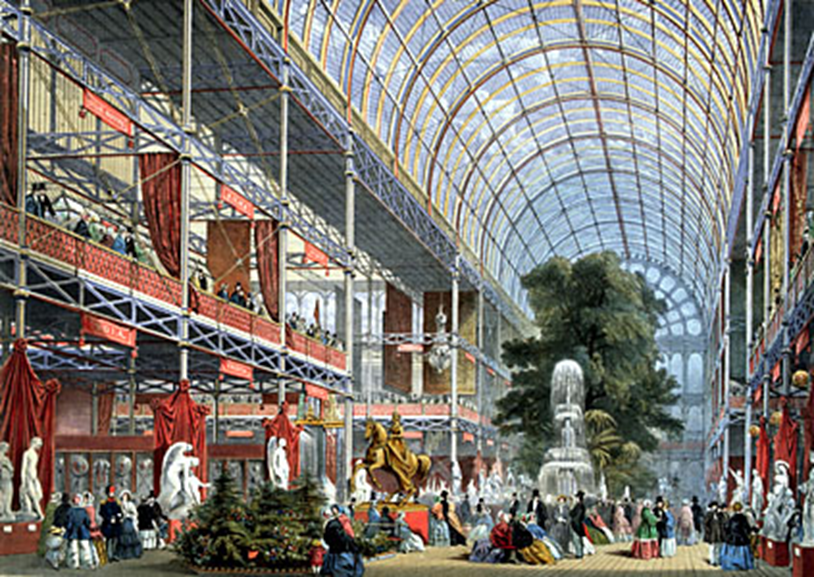 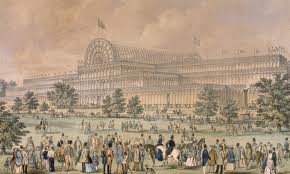 Crystal Palace London
 great exhibition, 1851
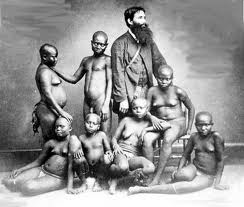 J.N. Homfray with Andaman group, 1865.
 Photo shown at Paris Exposition of 1867.
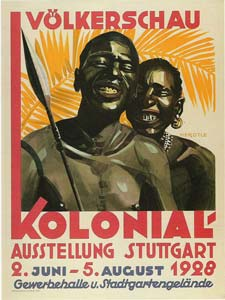